Resource Development and Grants
August 16, 2013
Office of Resource Development and Grants
Summer 2013
Grants in 2012-13
What Donations Do
Summer 2013
$57,928
19 classes
Summer Classes Supported
Allied Health
Anatomy & Physiology
Arabic
Art
ASL
Biology
Chemistry
Computer Information Systems
Economics
English
Health
History
Mathematics
Microbiology
PE
Philosophy
Political Science
Sociology
Speech
$57,928
With Title V-HSI and STEM: $1,682,869
Grant Support to CHC 2012-13
What Donations Do
Summer 2013
Textbook loans
Field trips
Outreach
Scholarships
Supplies / Equipment
Across departments, divisions
Campuswide fun stuff
And much more!
Scholarships
Outreach, Field Trips
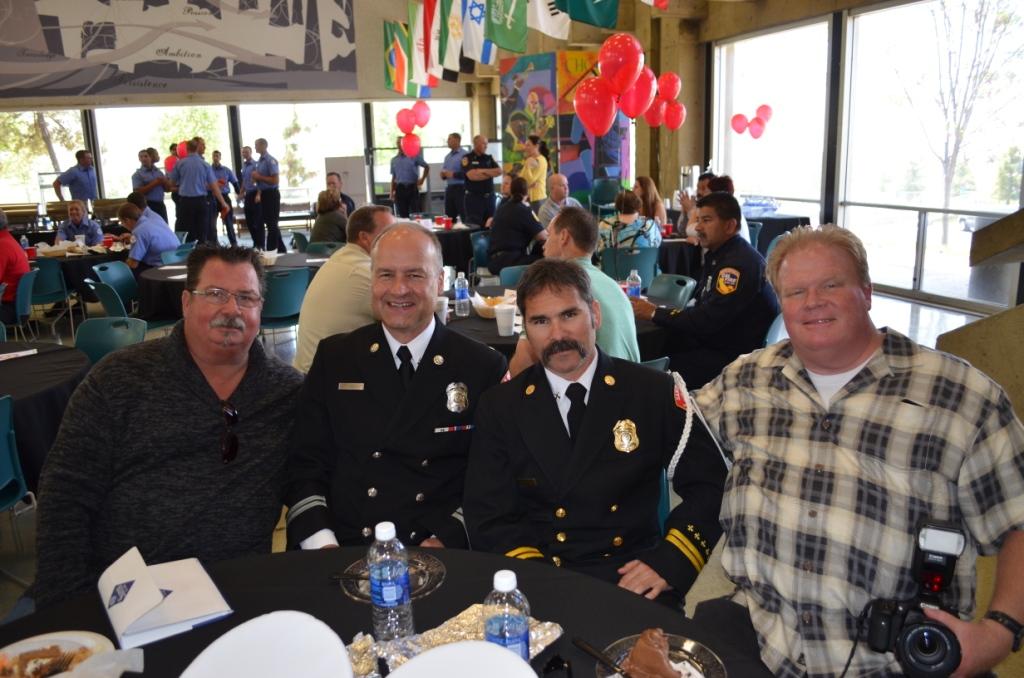 Textbooks
Across Divisions, Departments
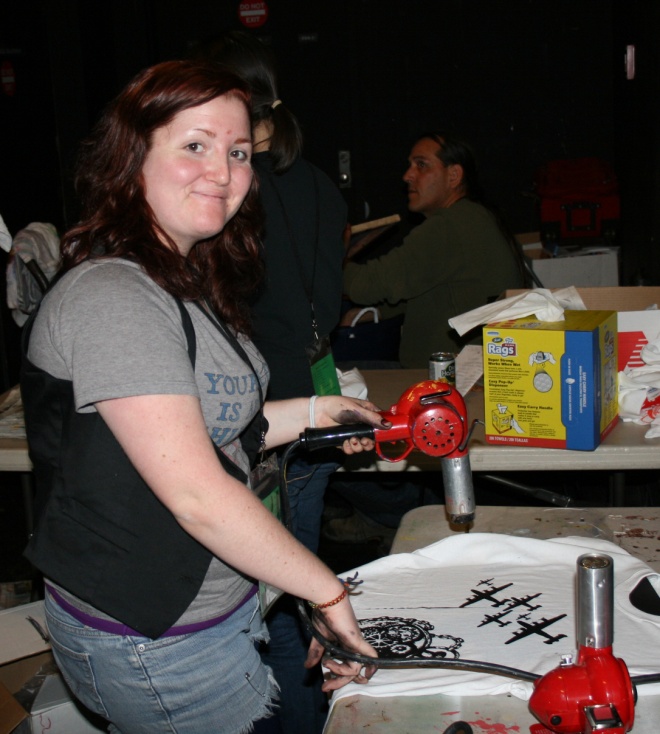 Campuswide Fun Stuff
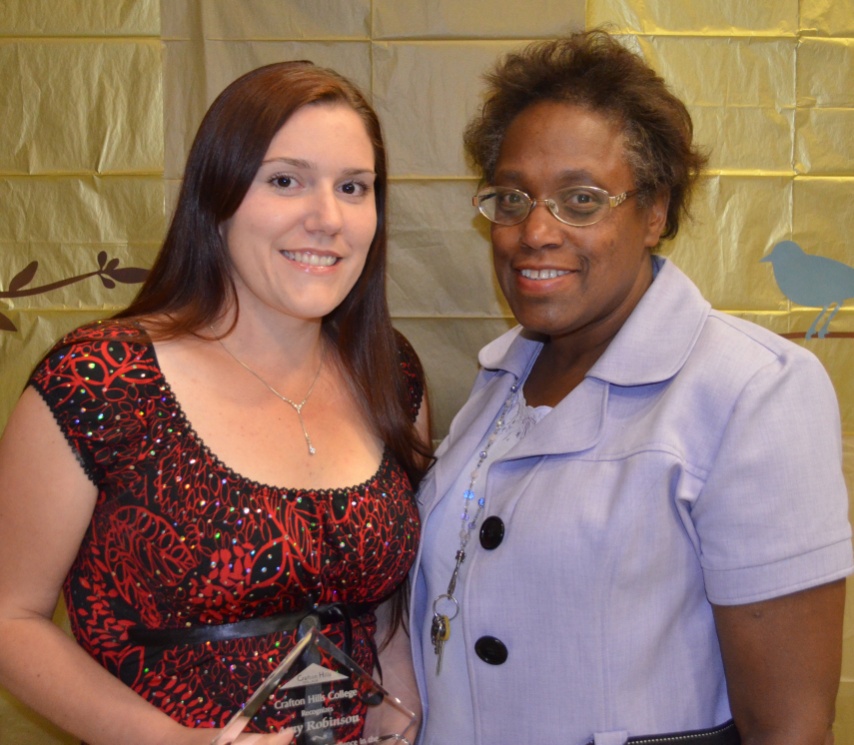 More Fun Stuff
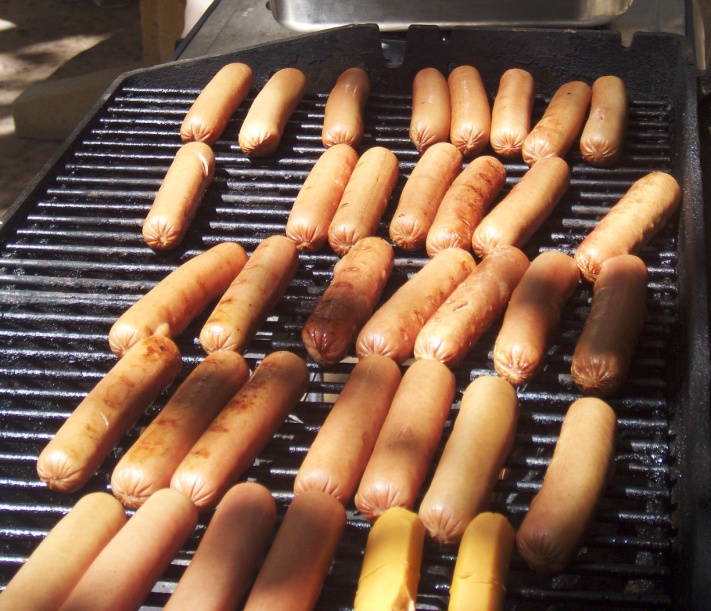 Best Fun Stuff
How to Support